Figure 3 Schematic representation of the impact of the blood–ILT interface on medial degradation and the adventitial ...
Cardiovasc Res, Volume 90, Issue 1, 1 April 2011, Pages 18–27, https://doi.org/10.1093/cvr/cvq337
The content of this slide may be subject to copyright: please see the slide notes for details.
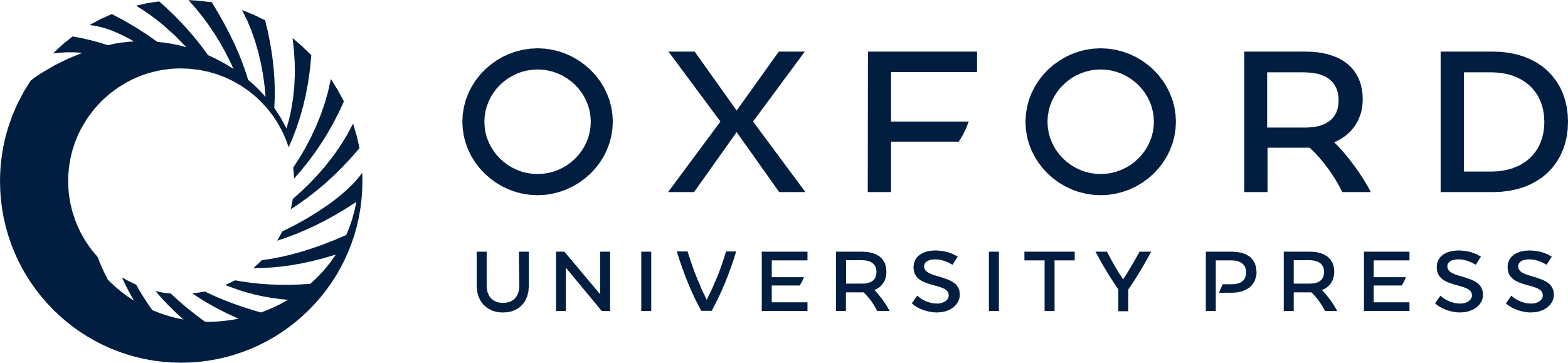 [Speaker Notes: Figure 3 Schematic representation of the impact of the blood–ILT interface on medial degradation and the adventitial inflammatory, angiogenic and fibrotic responses in human AAA. Abbreviations: ATLO, adventitial tertiary lymphoid organ; and RBCs, red blood cells.


Unless provided in the caption above, the following copyright applies to the content of this slide: Published on behalf of the European Society of Cardiology. All rights reserved. © The Author 2010. For permissions please email: journals.permissions@oxfordjournals.org.The online version of this article has been published under an open access model. Users are entitled to use, reproduce, disseminate, or display the open access version of this article for non-commercial purposes provided that the original authorship is properly and fully attributed; the Journal, Learned Society and Oxford University Press are attributed as the original place of publication with correct citation details given; if an article is subsequently reproduced or disseminated not in its entirety but only in part or as a derivative work this must be clearly indicated. For commercial re-use, please contact journals.permissions@oxfordjournals.org.]